GIT practical slides2nd year 2021LAB - 1
Prof Dr. Hala Elmazar
‹#›
Lip
Skin : keratinized stratified squamous epithelium
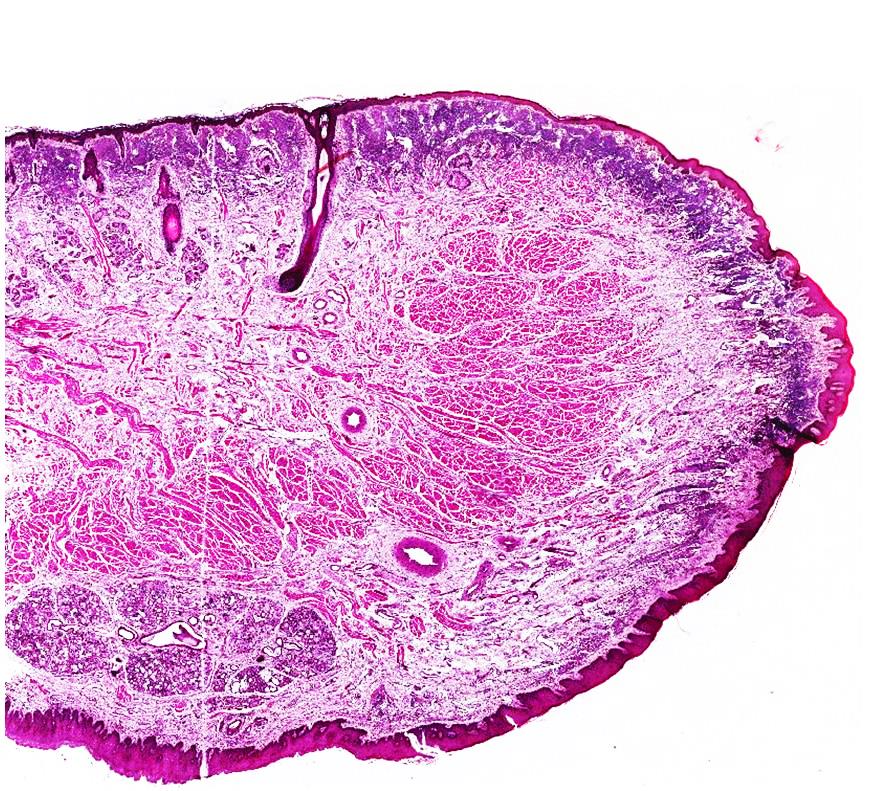 Lip margin
Orbicularis Oris
Labial glands
Mucous membrane: 
Non-keratinized stratified squamous epithelium
Prof Dr. Hala Elmazar
‹#›
Circumvallate papillae
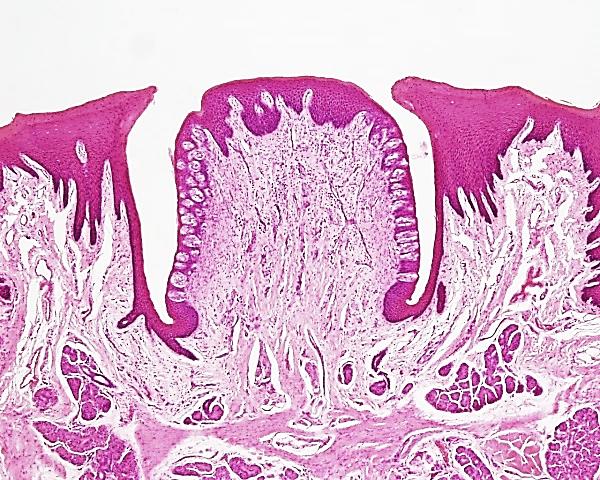 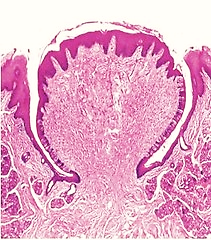 Prof Dr. Hala Elmazar
‹#›
Fungiform papillae
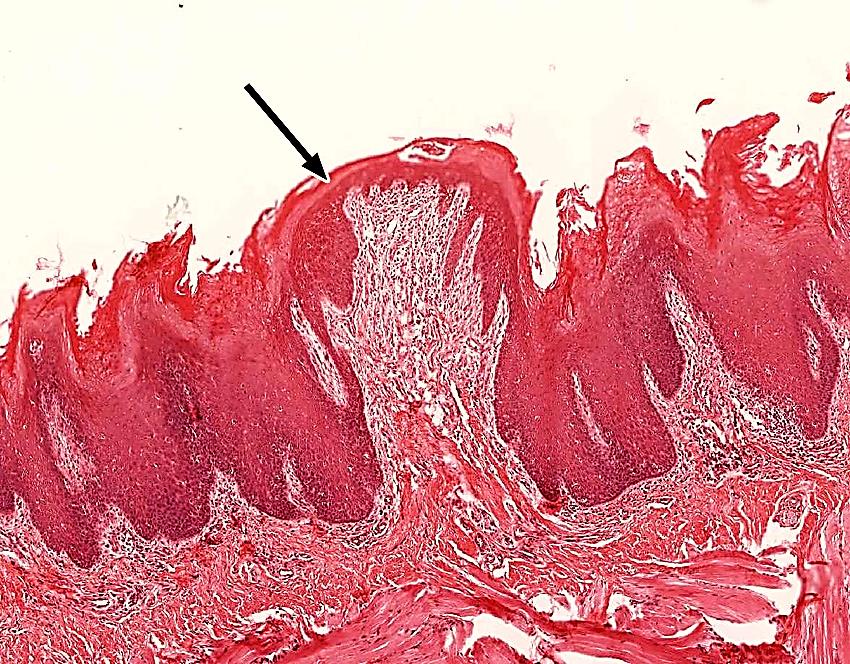 Prof Dr. Hala Elmazar
‹#›
Foliate papillae
Taste buds
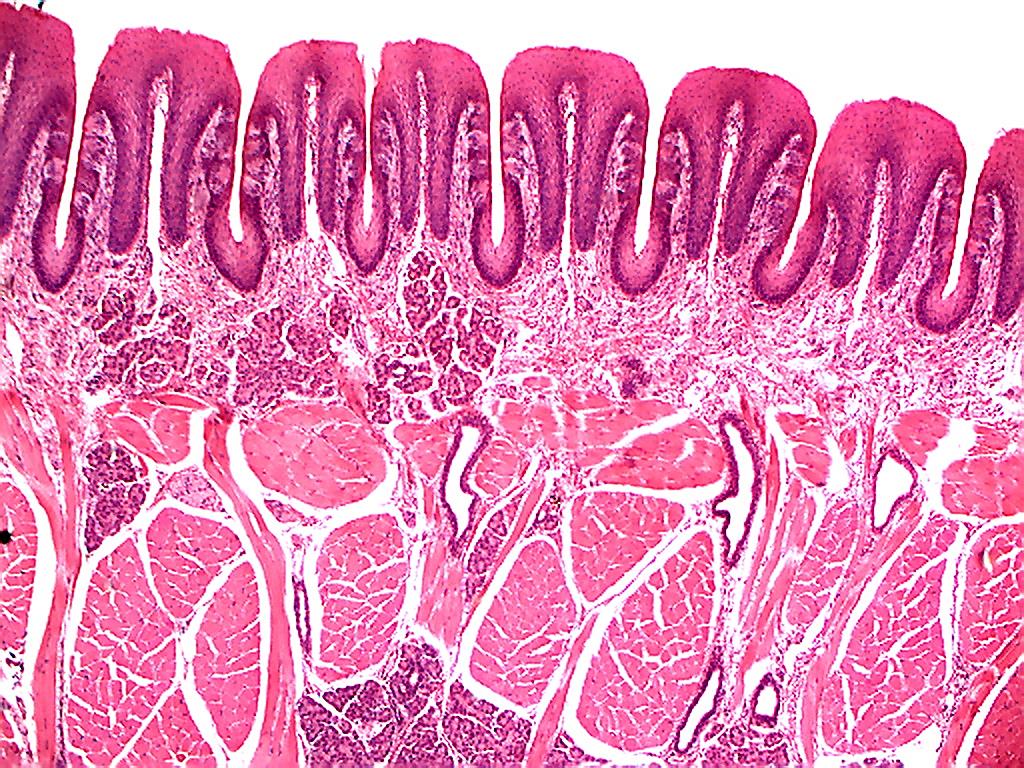 Prof Dr. Hala Elmazar
‹#›
Filiform papillae
Epithelium : keratinized stratified squamous epithelium, No taste buds
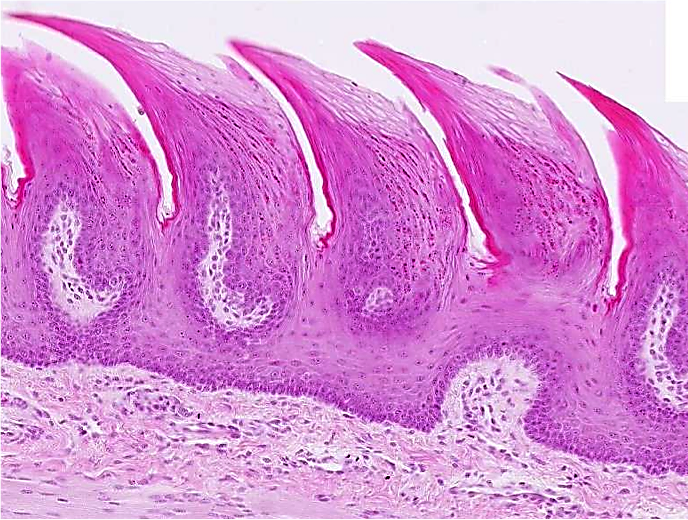 Prof Dr. Hala Elmazar
‹#›
Taste buds
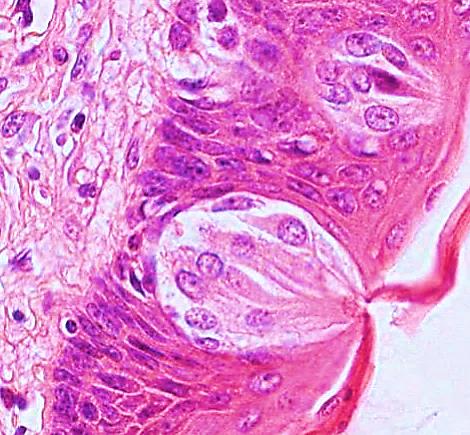 Prof Dr. Hala Elmazar
‹#›
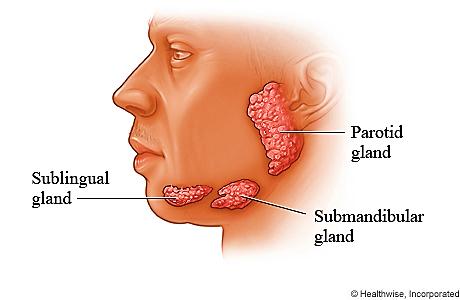 Parotid salivary gland
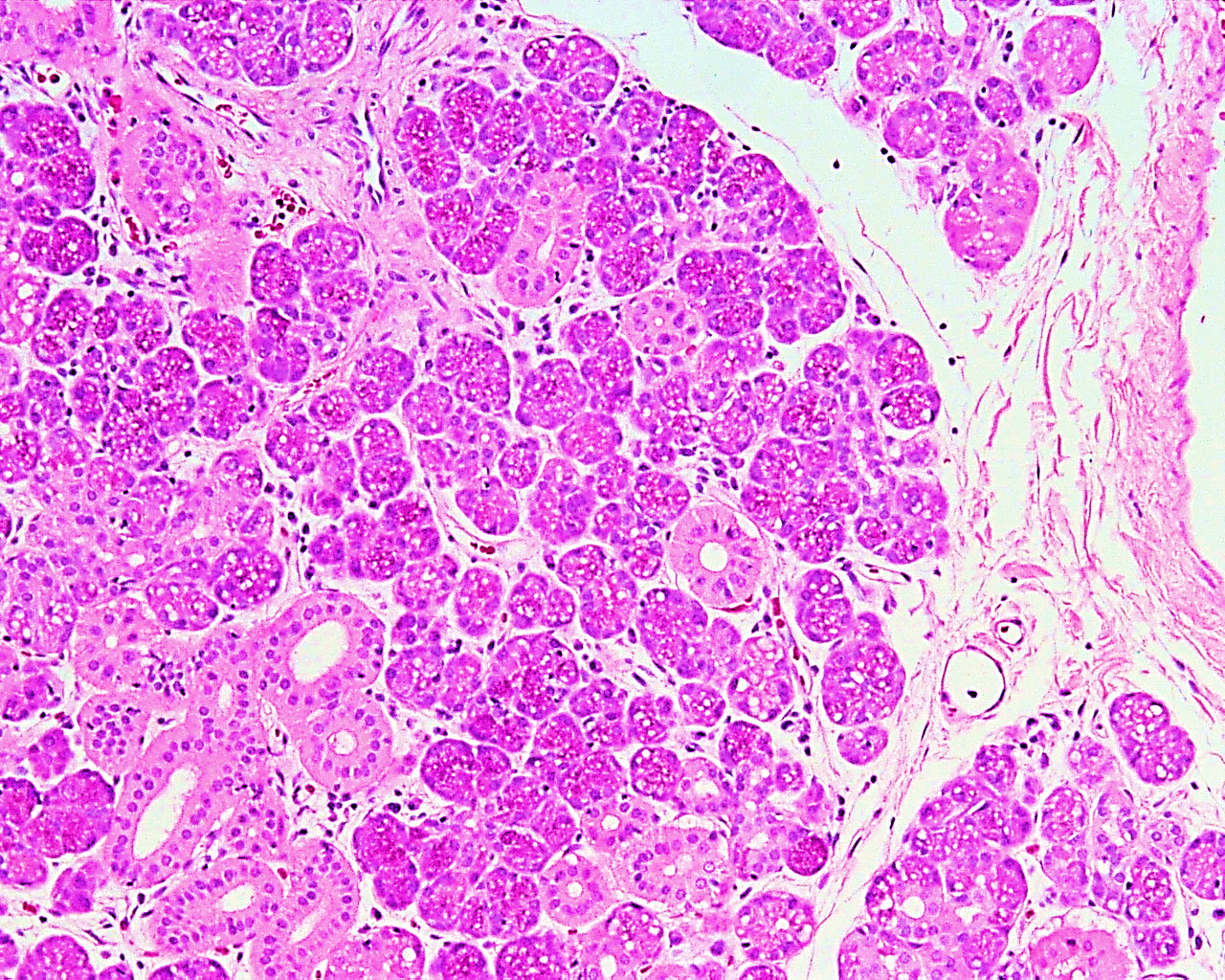 Serous acini
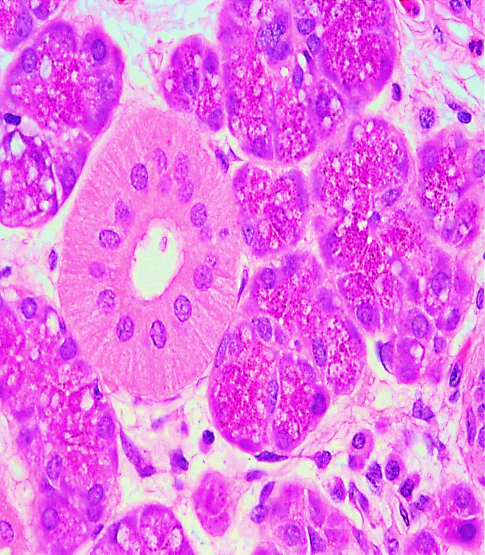 Striated ducts
Prof Dr. Hala Elmazar
‹#›
Submandibular salivary gland
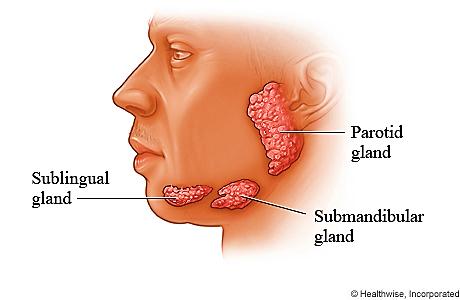 Mixed muco-serous acini
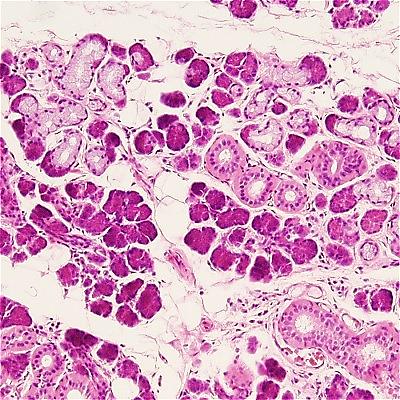 Serous demilune (Cresent of Gianuzzi
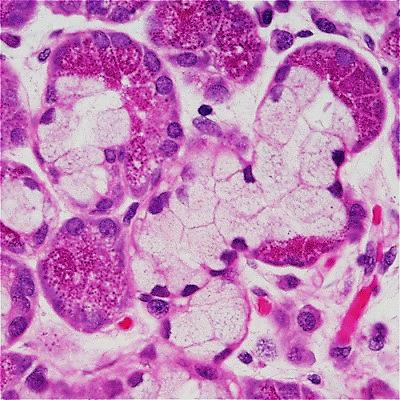 Prof Dr. Hala Elmazar, 2019
‹#›
Sublingual salivary gland
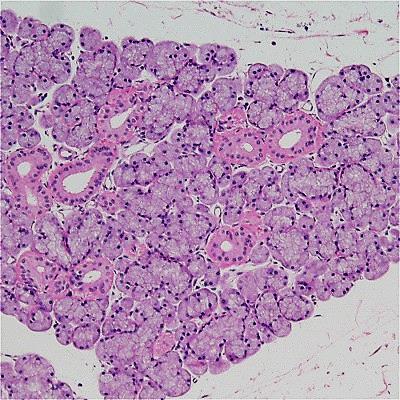 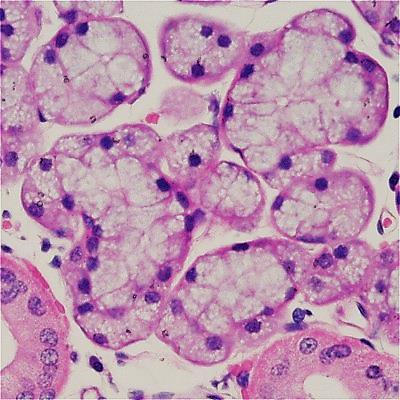 Mucous acini
Prof Dr. Hala Elmazar
‹#›